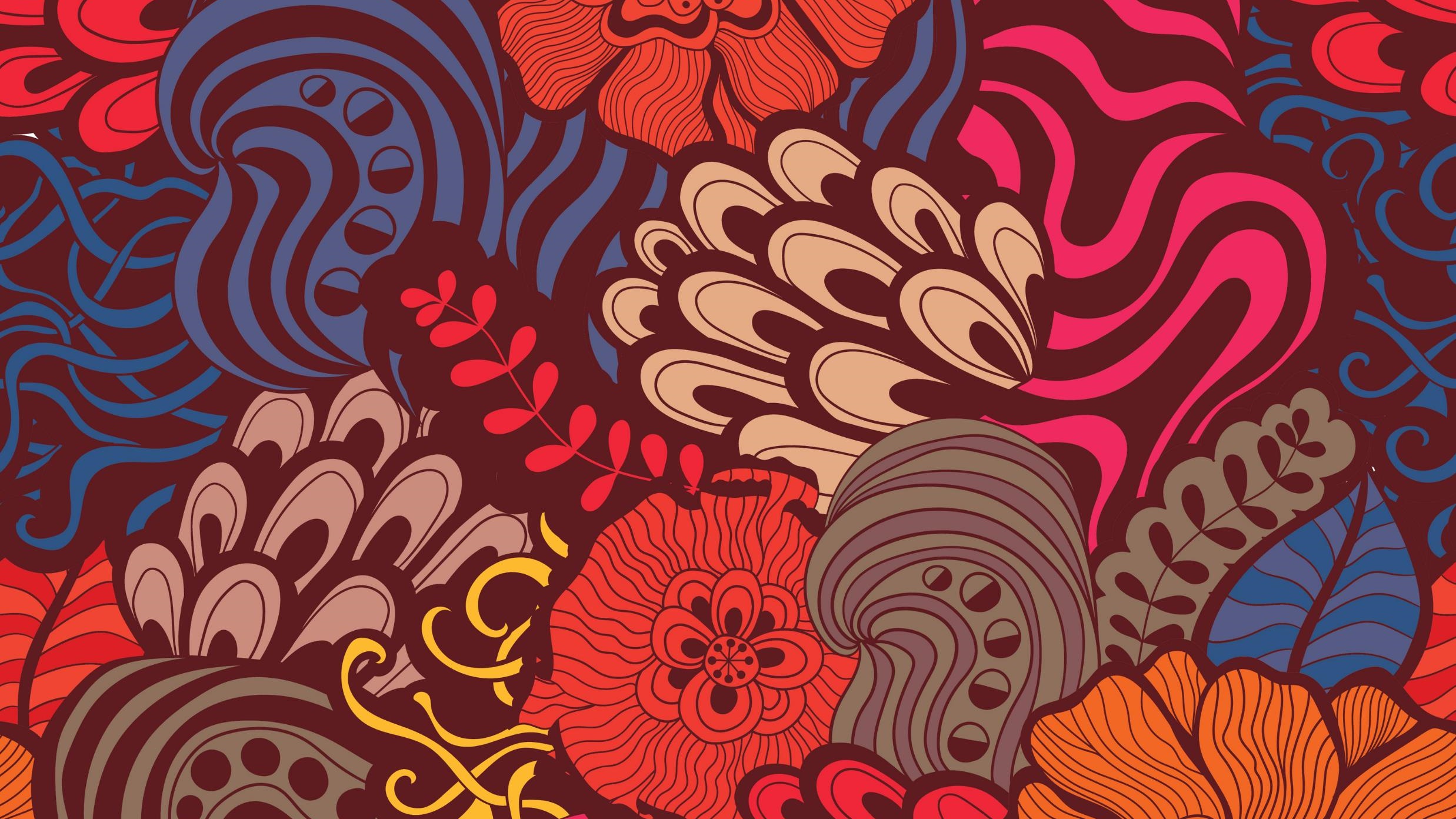 Tehniški dan pomladne delavnice 2.razredi
Sit Dolor Amet
Učenci 2.razredov smo se na tehniškem dnevu zabavali ob izdelovanju dekorativnih izdelkov na temo pomladi.
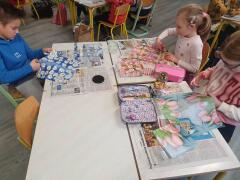 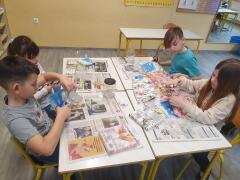 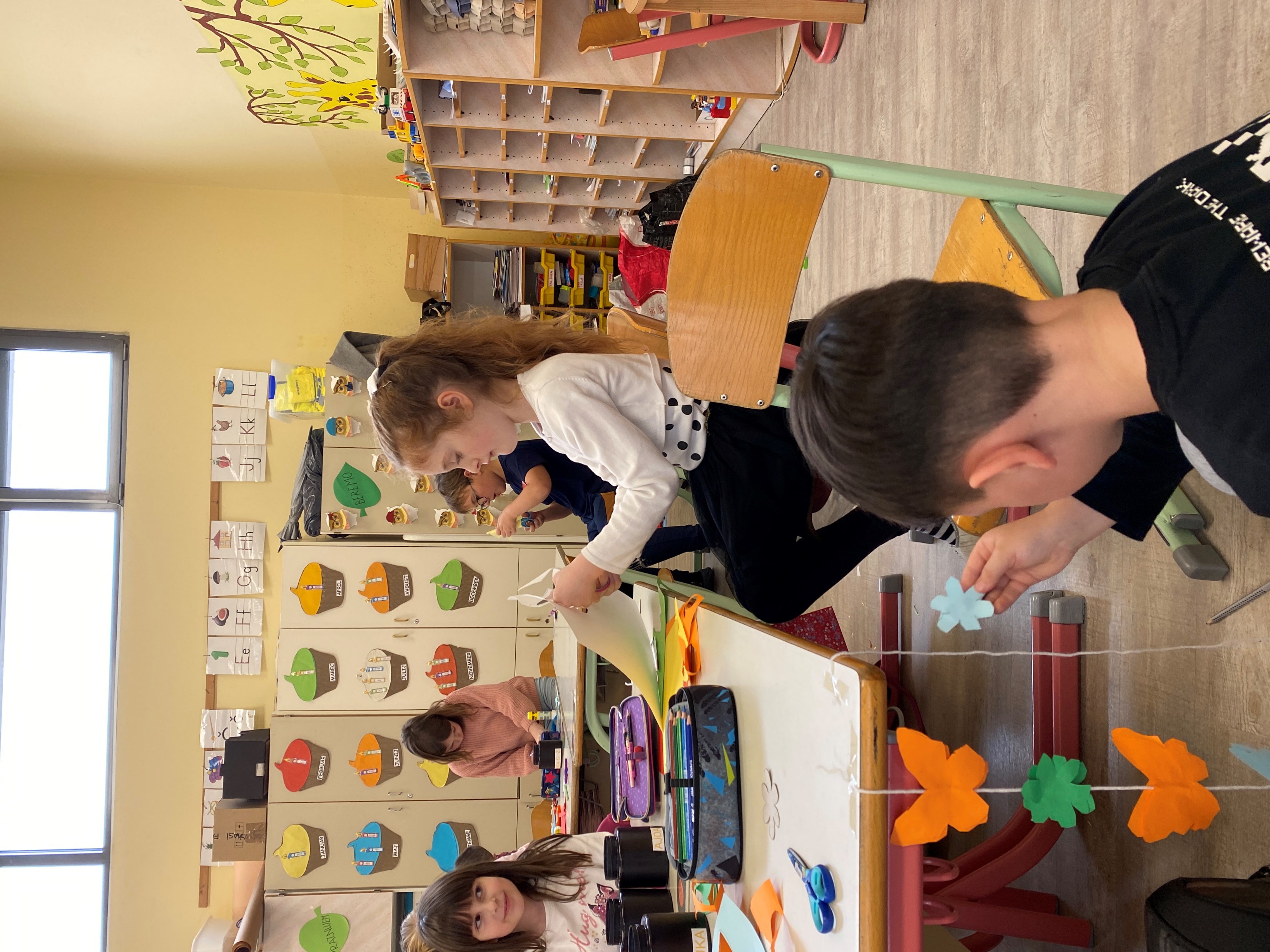 15. 03. 2023
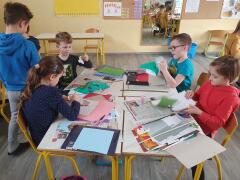 Izdelali smo mobile iz papirja, pisane metulje, cvetlice v lončkih in še marsikaj…
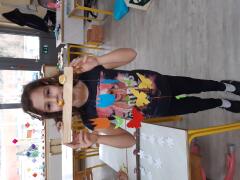 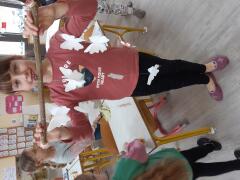 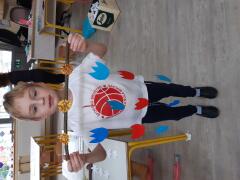 15. 03. 2023
Presenečenje, ki smo ga pripravili za naše mamice ob materinskem dnevu, pa naj ostane še skrivnost….
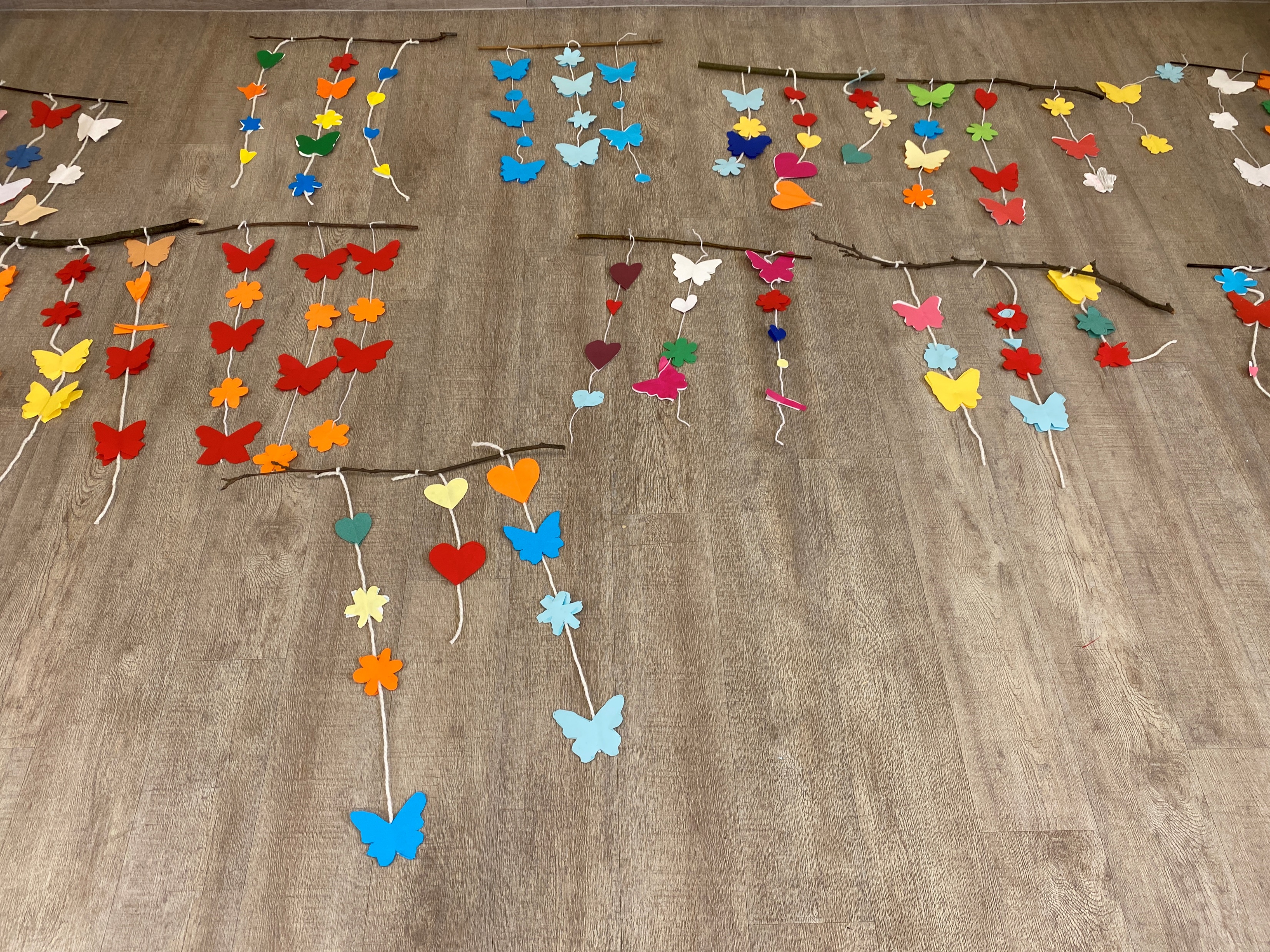 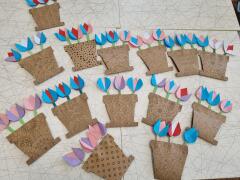 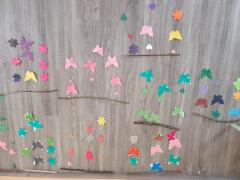 15. 03. 2023